Hanfodion Rhwydwaith | Mat Adolygu
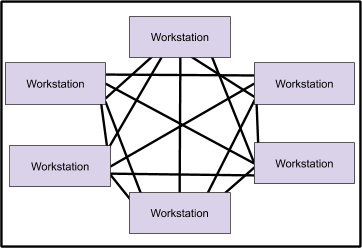 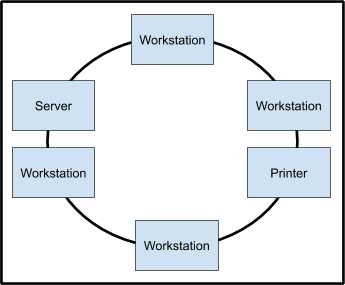 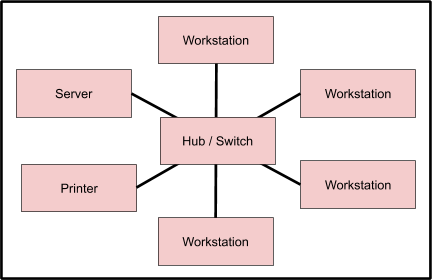 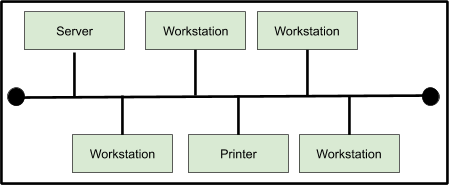 - Cyfeiriad y ffynhonnell
- Cyfeiriad y cyrchfan
- Gwybodaeth sy’n galluogi’r data i gael ei ailffurfio i’w ffurf wreiddiol.
- Gwybodaeth olrhain arall
- Y data ei hun
- Prawfswm sy’n gwirio nad yw’r data wedi’i lygru
Cynnwys Arferol Pecyn TCP/IP
Rheolau Arferol Protocol
Y broses ar gyfer sut bydd y ddau ddyfais yn pennu a ydynt yn barod i gyfathrebu â’i gilydd
Sut bydd y ddyfais sy’n anfon yn pennu ei bod wedi gorffen anfon neges.
Y dull cywasgu data i’w ddefnyddio
Sut bydd y ddyfais sy’n derbyn yn dangos bod neges wedi’i derbyn
Hanfodion Rhwydwaith | Geirfa